Introduction to MS Dynamics   (Customer Relationship Management  - Řízení vztahů se zákazníky)
Ing.J.Skorkovský,CSc. 
MASARYK UNIVERSITY BRNO, Czech Republic 
Faculty of economics and business administration 
Department of corporate economy
CRM – Customer Relationship Management – English version
PROs
It enables to keep track of all prospective customer (suspects and prospects)
Improve sales and marketing service 
Company can promote the work it has done for its customers in order to approach prospects
CONs
CRM software may not integrate well with other email and accounting systems
Another disadvantage to a newly implemented CRM software is the learning curve.
Česká verze
CRM – Řízení vztahů se zákazníky
PROs
Umožňuje sledovat všechny potenciální zákazníky (pravděpodobné  a potenciální zákazníky)
Zlepšení prodejních a marketingových  služeb
Společnost může propagovat své služby, které dodala svým zákazníkům, aby oslovila další potenciální zákazníky
CONs 
CRM software se nemusí dobře integrovat s jinými systémy jako třeba elektronická a účetnictví, saldokonto, nabídky a poptávky  
Další nevýhodou nově implementovaného softwaru CRM je , že křivka učení je delší , takže obchodníci po implementaci CRM SW využívají maximálně 10 % všech možností.
CRM – Customer Relationship Management
Relationship management is a customer-oriented feature with service response based on customer input, one-to-one solutions to customers’ requirements, direct online communications with customer and customer service centres that help customers solve their issues.
Sales force automation
Sales promotion analysis
Advertising
Personal selling 
Direct marketing 
Public relations
automate tracking of a client’s account history 
Use of technology (ERP) 
Opportunity Management
Česká verze
CRM – Řízení vztahů se zákazníky
Řízení vztahů se zákazníky je funkce zaměřená na zákazníka, která zahrnuje reakce zákazníka na služby založené na jeho získání a udržení, individuální řešení jejich požadavků, přímou online komunikaci se zákazníkem a středisky, které služby zákazníkům poskytují , a která zákazníkům pomáhají řešit jejich problémy.
Automatizace prodejních aktivit
Analýza podpory prodeje
Reklama- propagace
Osobní prodej
Přímý marketing
Vztahy s veřejností
Automatizace sledování historie zákaznického účtu 
Využití technologie (ERP)
Správa příležitostí
Hlavní hráči na trhu s CRM SW
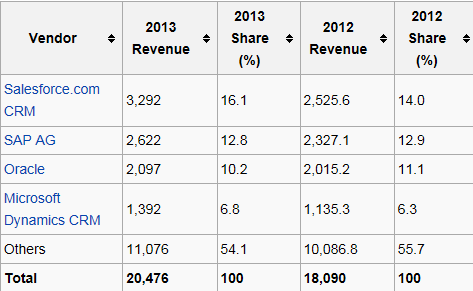 figures in millions of US dollars
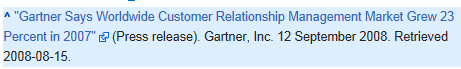 Zdroj:
Only Czech course
BPH_PIS 1| 2 !!!!,
MPH_RIOP pouze část
(kontakty, profily,..)

Partially  for  MPH_AOMA-AOPR !!!!!
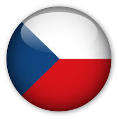 Vendor
Statistic :
Costs/Revenue
Customer Entries
Customer
Interaction
Log 
Entries
CZ
Salesperson
To-Do
Card
Contact
Card
Profile (parameters)
(To-Do)
Assigned
activities
Statistics:
Interactions, Stages, 
Chances, Values,..
ABC (Pareto)
analysis
Opportunity
Activity
(code)
Sales Cycle 
Stage
Partial Activities
Meeting /Telephone call
Interaction Log
Entries
Stage number
Activity
Only Czech course
BPH_PIS 1| 2 !!!!,
MPH_RIOP pouze část
(kontakty, profily,..)

Partially  for  MPH_AOMA-AOPR !!!!!
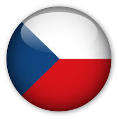 Dodavatel
Statistika :
Náklady/Třžby
Položky zákazníka
Zákazník
Položky 
interakcí
Prodejce
To-Do
Karta
Karta
kontaktu
Profil- Dotazník(parametry)
(To-Do)
Přiřazené 
aktivity
Statistika
interakce, fáze, 
Šance, částky..
ABC (Pareto)
analýza
Příležitost
Aktivita
(kód)
Fáze prodejního
 cyklu
Dílčí aktivity
Schůzky /tel. rozhovory
Položky
Interakcí
Číslo fáze
Aktivity
Objects necessary valid for MPH-AOPM-AOPR (see preceding slide)
Contact card- company ->Vendor (Customer)
Contact card- person ->Vendor (Customer)
Contact Character– profiles, technologies,..
Interactions 
Business Opportunities (estimated close date and value, probability,.. )
Sales Cycles 
Customer Card creation from Contact card 
Quotes
Interaction entries
CZ
Hlavní objekty CRM
Karta kontaktu- firma < ->Dodavatel (Zákazník)
Karta kontaktu – osoba< -> Dodavatel (Zákazník)
Charakter kontaktu – profily, technologie,..
Interakce 
Obchodní příležitosti 
Prodejní cykly
Vytváření karty zákazníka z karty kontaktu  
Nabídky 
Položky interakcí 
Segmenty 
Kampaně a návazné slevové akce
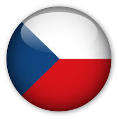 ERP-CRM
Only Czech course  BPH_PIS1|2 !!!! a MPH_RIOP
Schůzka
20000
70%
Task1
Task22
Task p
Příležitosti
ERP n
CRM
Nabídky
Karta
 zákazníka
ERP 2
ERP 1
Task p+2
SW
produkty
Task p+1
Task q
Příležitosti
Finanční odhad
Interakce
Odhad úspěchu
 v %
Contact cards
Contact card- company 
Contact card- person
Contact Character– profiles, technologies,..
Interactions
Business Opportunities (estimated close date and value, probability,.. )
Sales Cycles 
Customer Card creation from Contact card 
Quotes
CZ
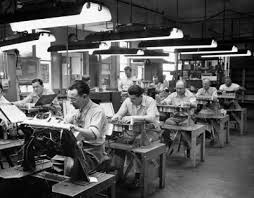 Karta kontaktu
Karta kontaktu- firma < ->Dodavatel (Zákazník)
Karta kontaktu – osoba< -> Dodavatel (Zákazník)
Charakter kontaktu – profily, technologie,..
Interakce 
Obchodní příležitosti 
Prodejní cykly
Vytváření karty zákazníka z karty kontaktu  
Nabídky 
Položky interakcí 
Segmenty 
Kampaně a návazné slevové akce
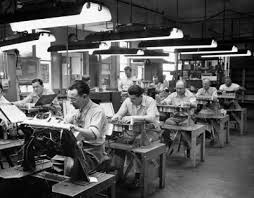 Contact card – company -  (Header of the contact card)
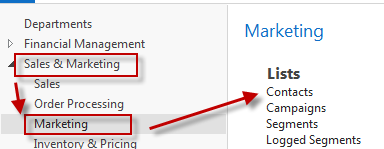 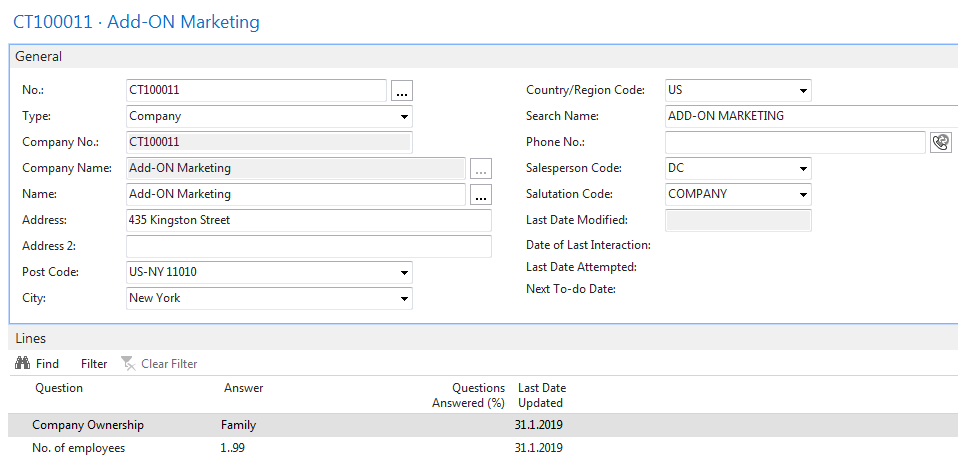 CZ
Eric Clapton
Luciano Pavarotti
Emir Kusturica
Pïnk
Contact  persons  type card
Karta kontaktu – firma  (hlavička karty kontaktu)
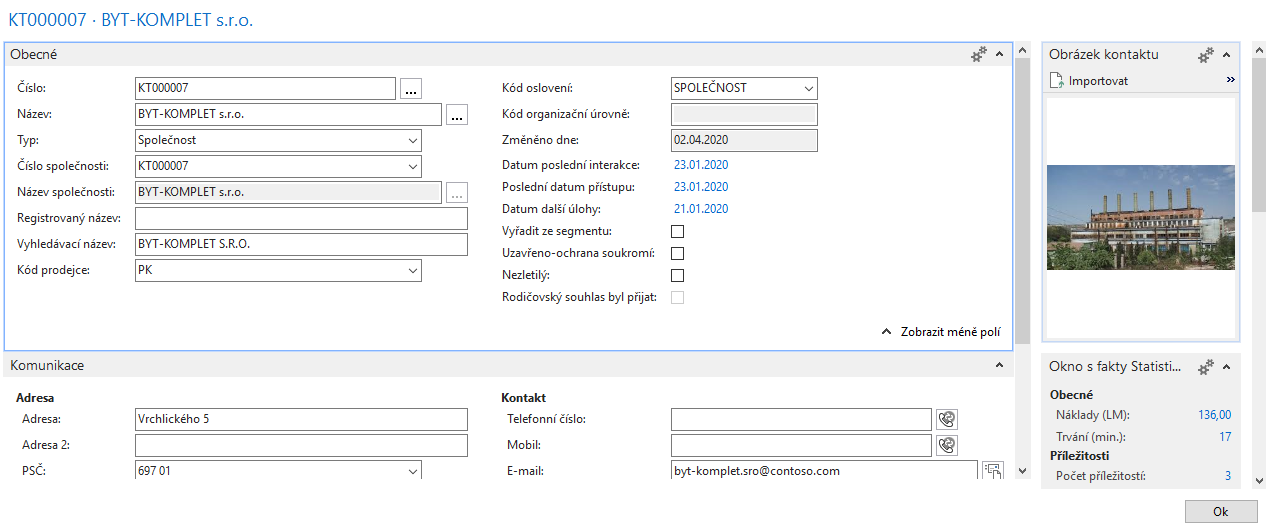 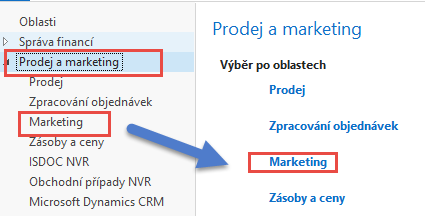 Eric Clapton
Luciano Pavarotti
Emir Kusturica
Pïnk
Kontaktní osoby u kontaktní karty typu společnost
Contact Card-company
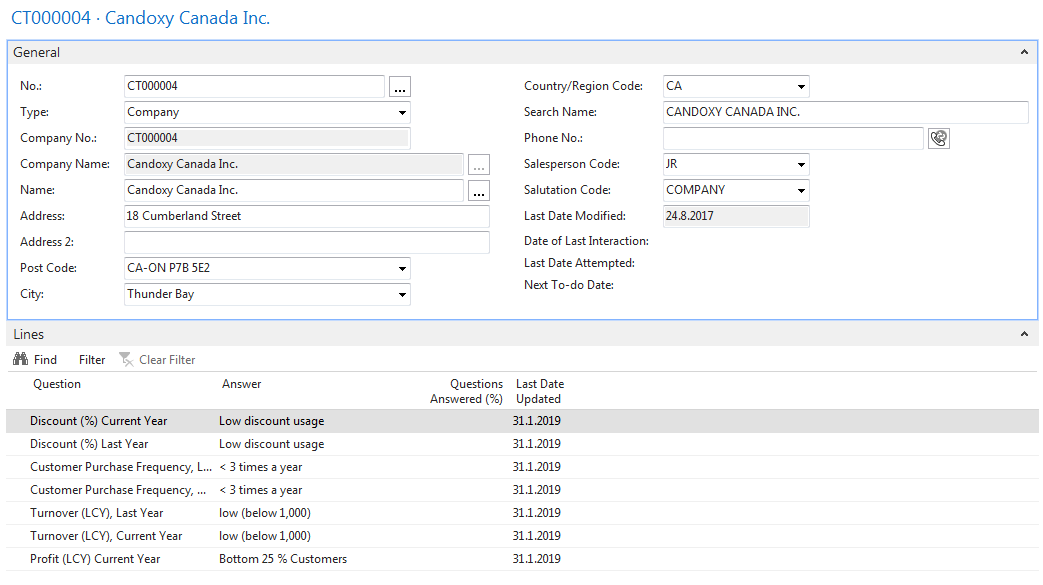 CZ
Profile
Profil karty typu společnost
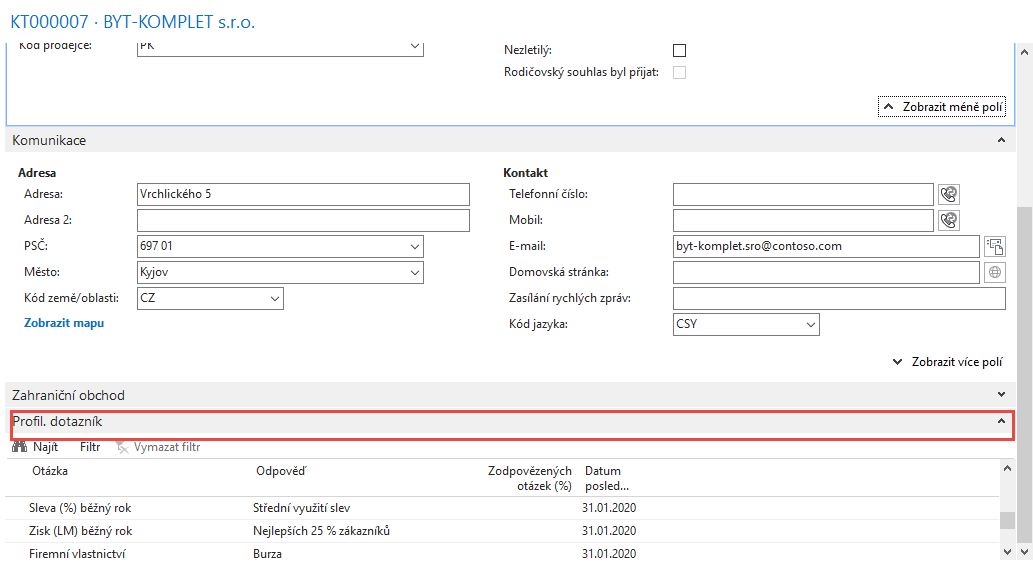 Profil
Contact Card- Person
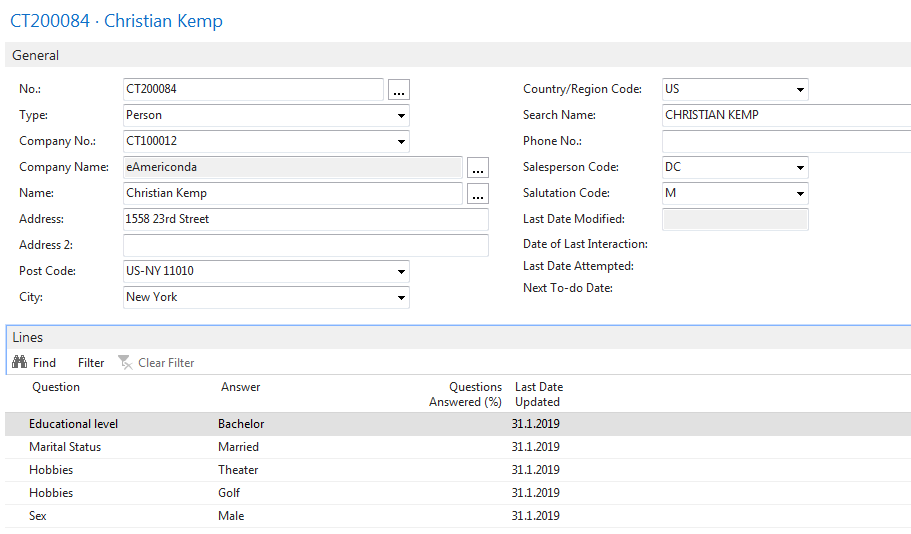 CZ
Profile
Kontaktní karta – osoba(vytvoření->Navigace->Profily a zatrhávací okénka->volba)
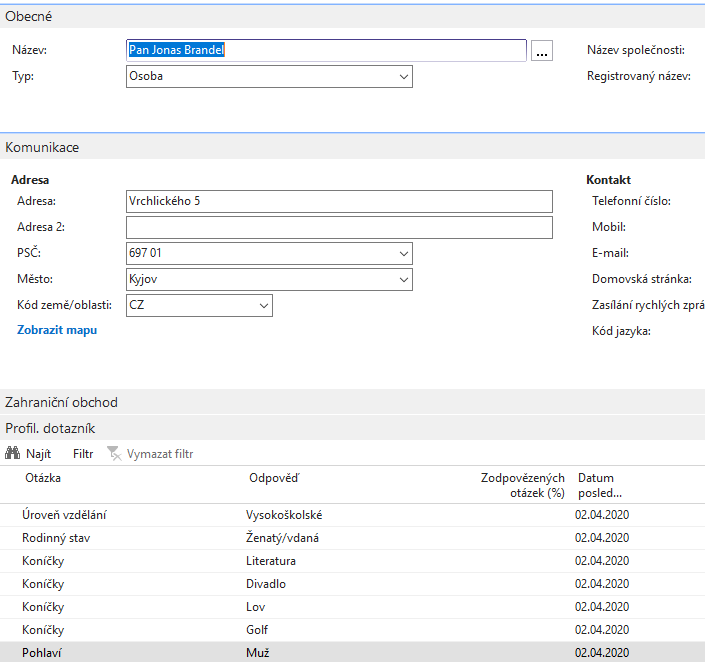 Profil
Contact Card- Company-new person - (created from Company card)
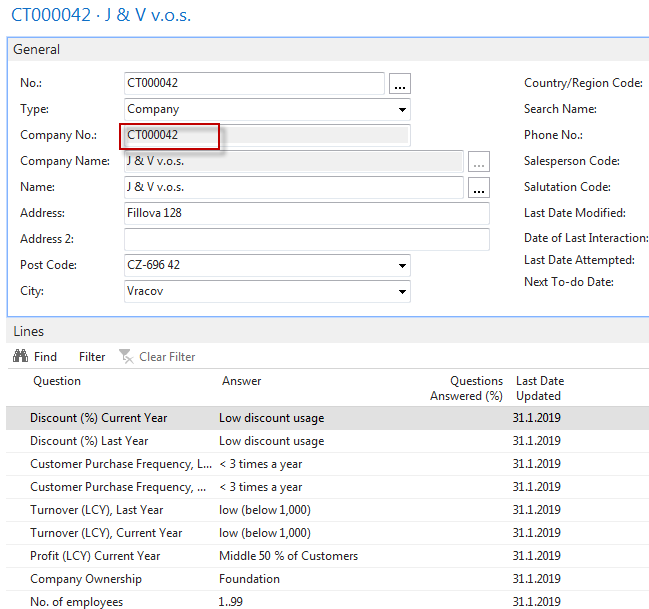 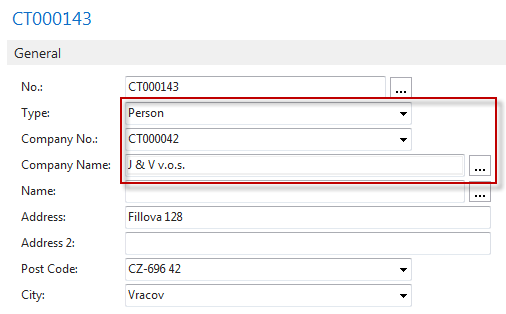 CZ
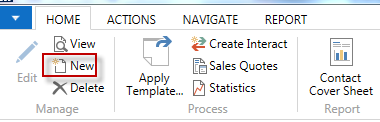 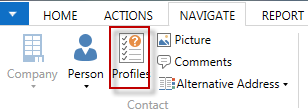 See profile settings
Karta kontaktu – nový kontakt typu osoba (z karty kontaktu společnost)
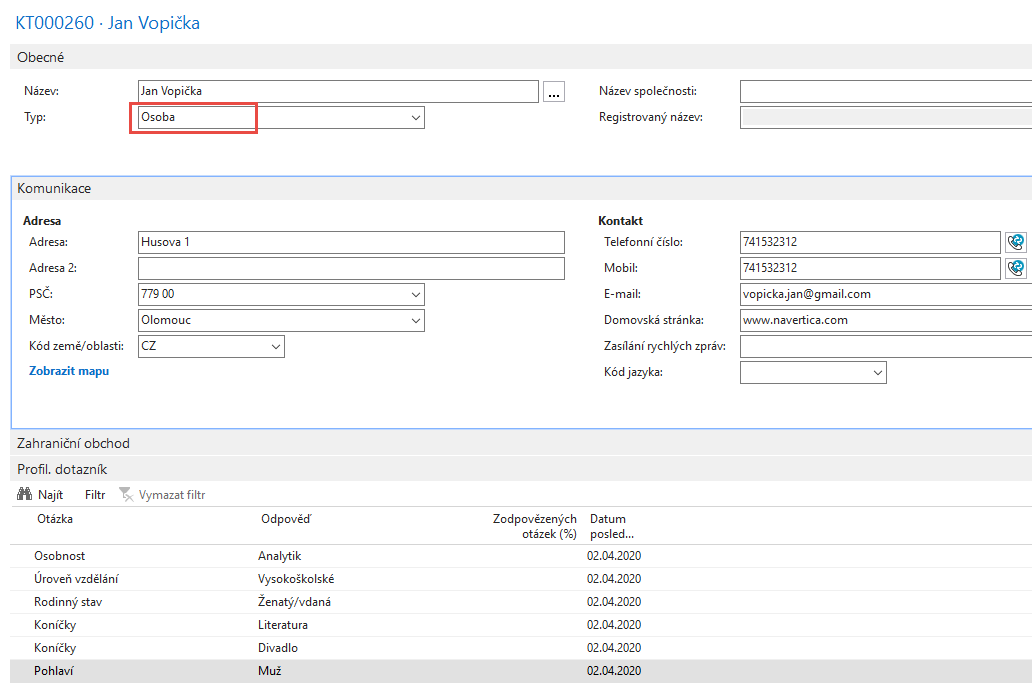 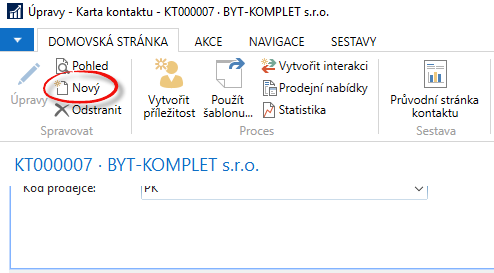 Viz profil kontaktů
Contact Card- Company-new person - (creation from Company card)
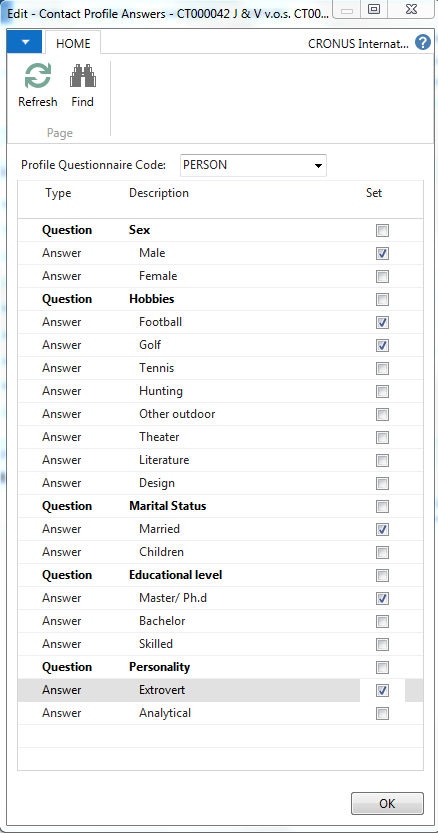 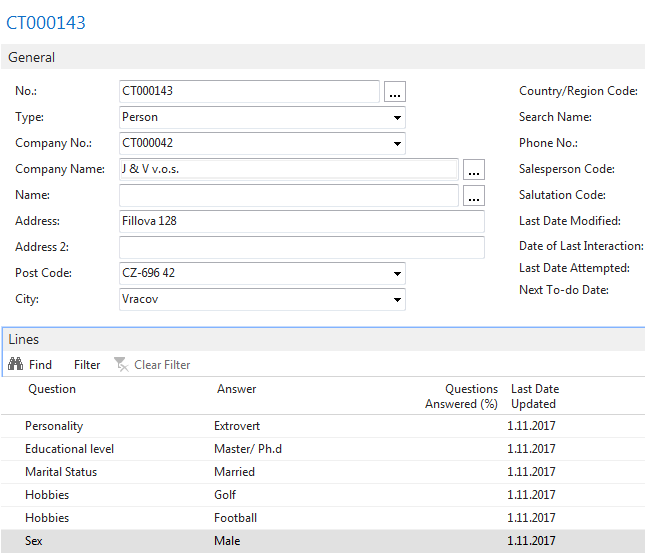 CZ
Nastavení profilu karty kontaktů typu osoba
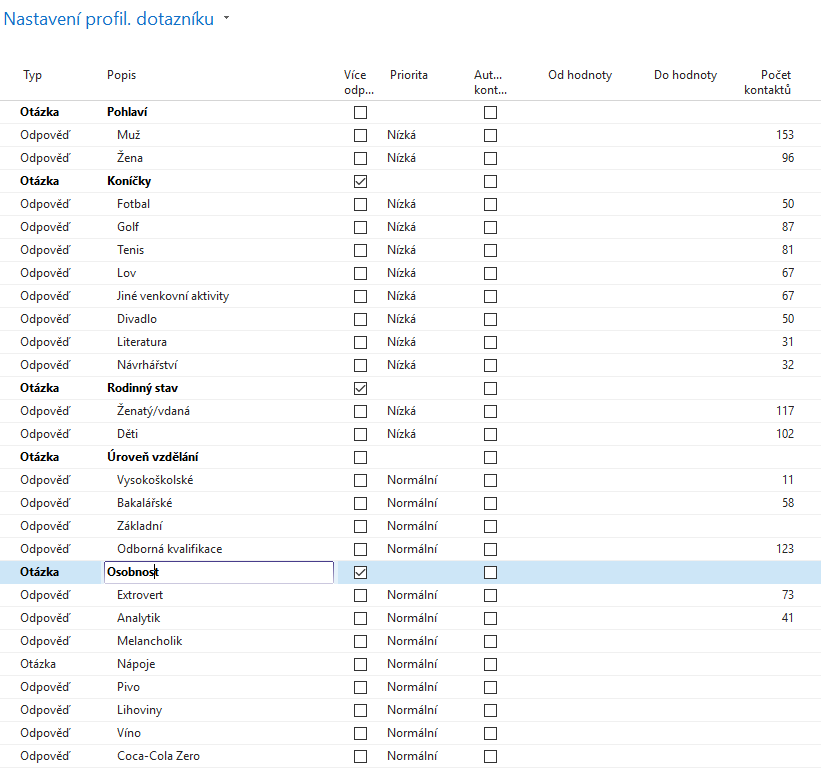 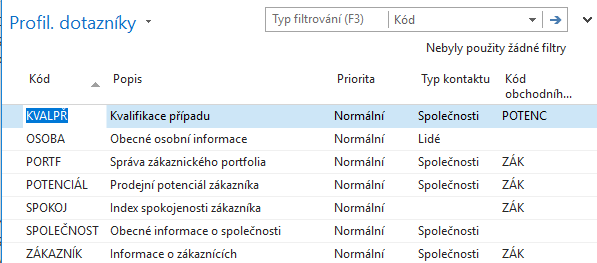 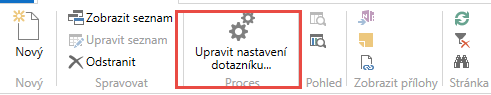 New interaction- use of wizard
CZ
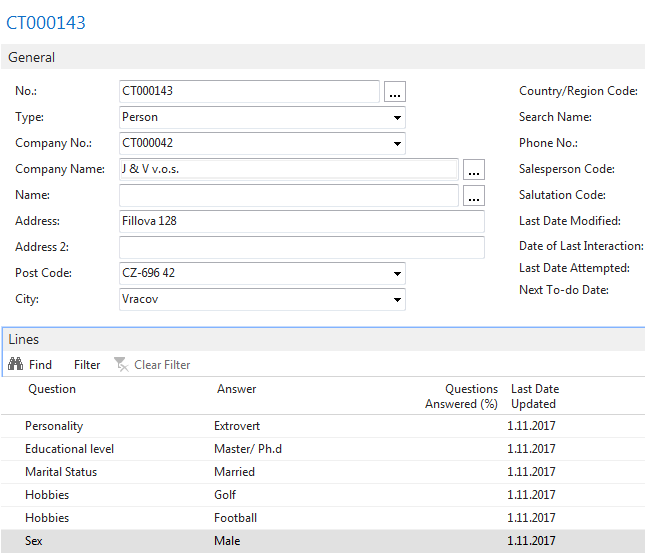 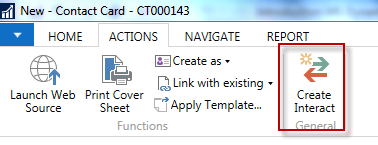 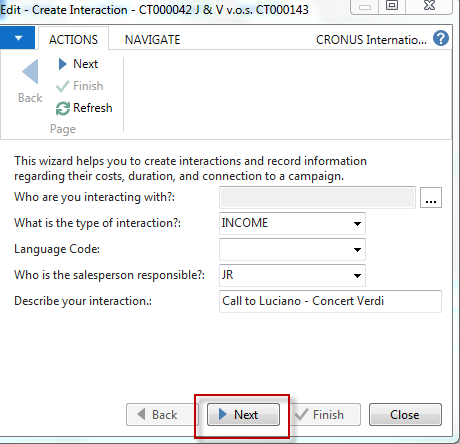 Nová interakce z karty kontaktu osoby
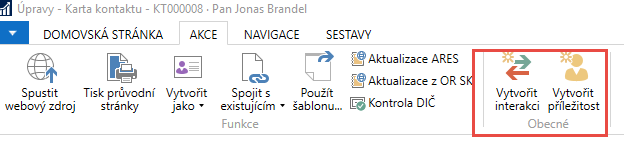 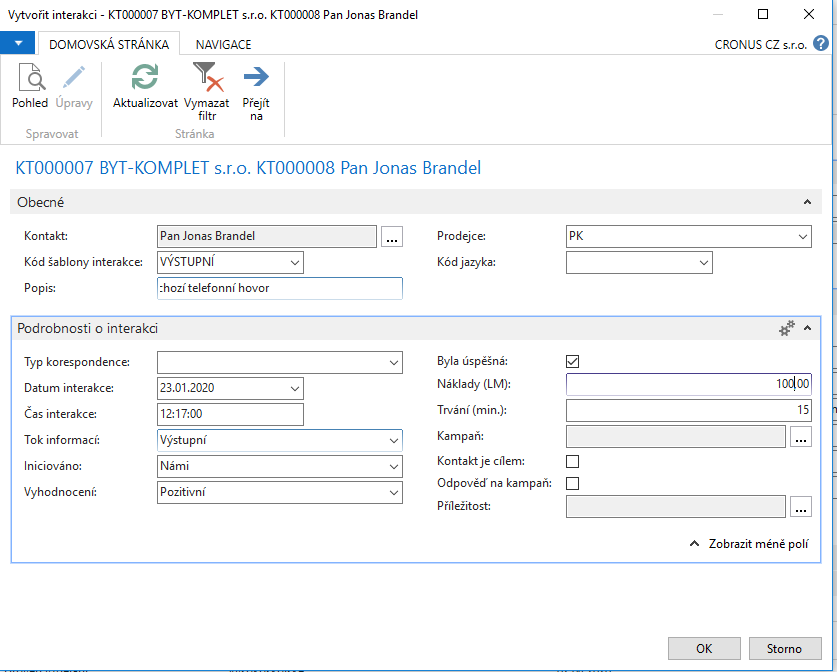 Položky interakce
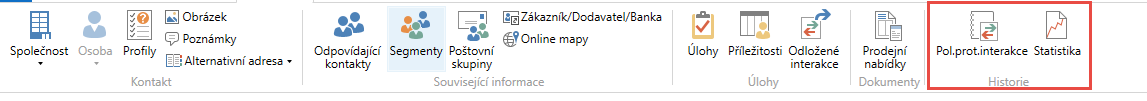 Ctrl-F7
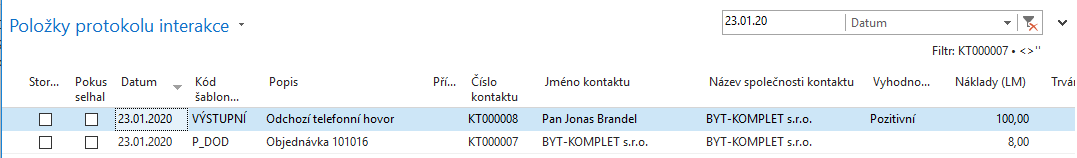 New interaction- use of wizard
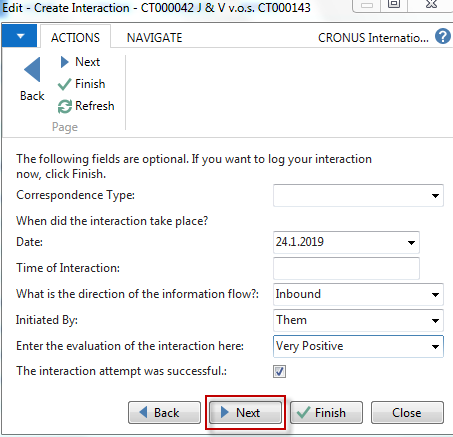 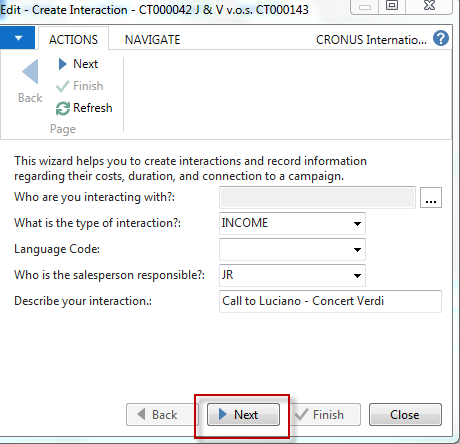 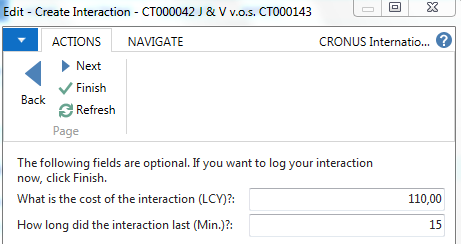 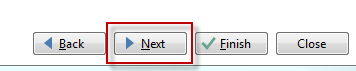 Click finish  (do not take any optional information into consideration!)   and Ctrl-F7
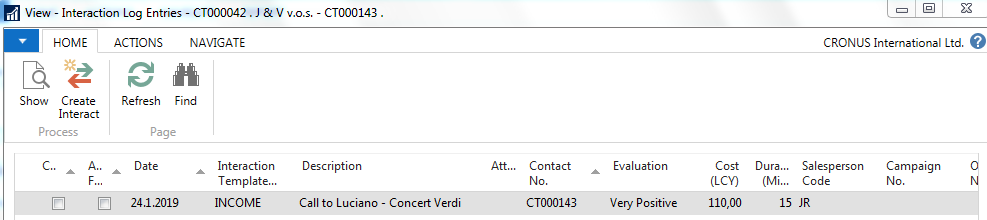 Another CRM area : Opportunity
From searching window
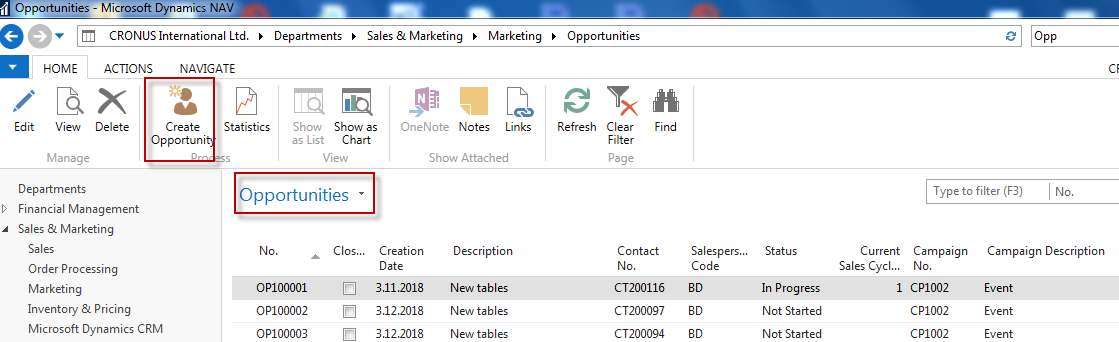 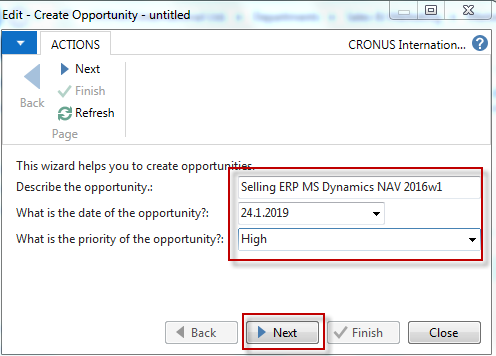 CZ
Další objekt CRM aplikace: příležitosti
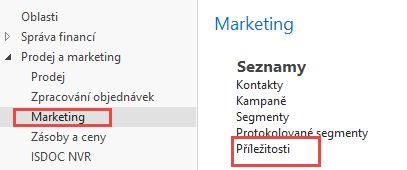 Z menu Oblasti
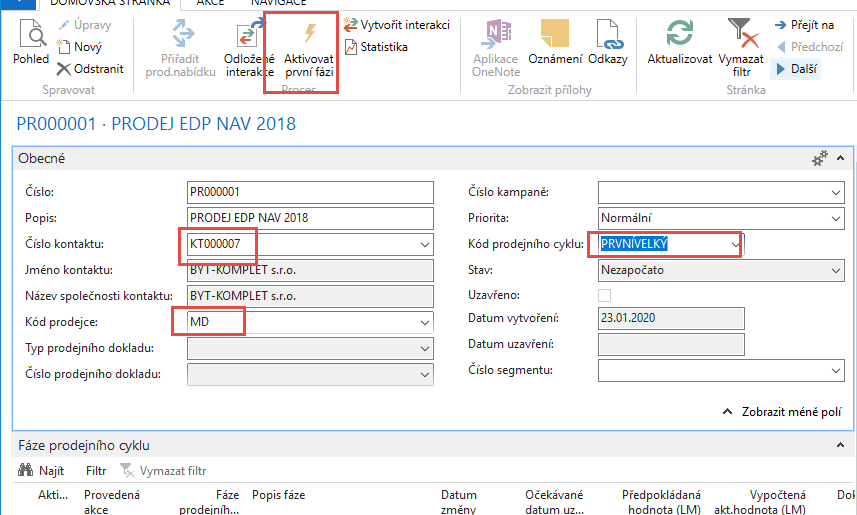 Další objekt CRM aplikace: příležitosti
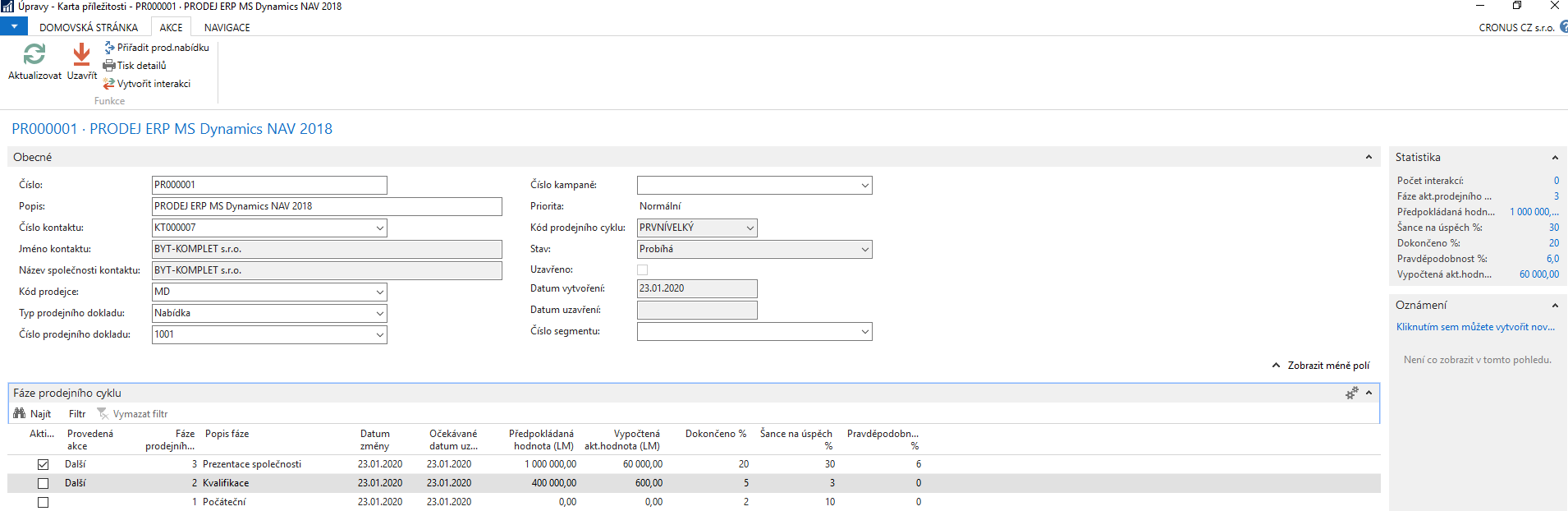 Another CRM area : Opportunity
 (bylo už ukázáno na předchozích snímcích)
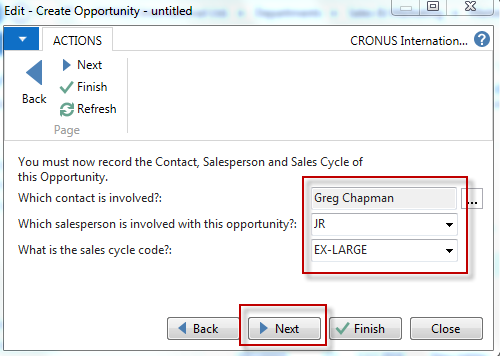 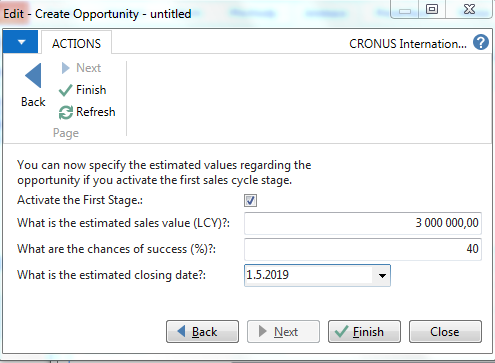 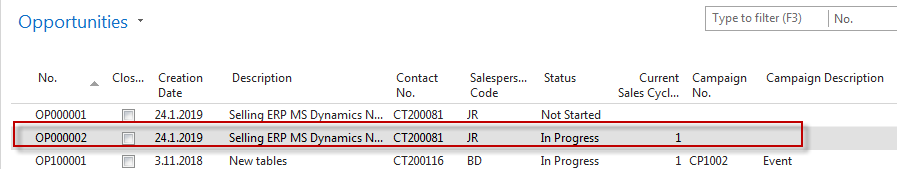 Another CRM area : Opportunity
(bylo už ukázáno na předchozích snímcích)
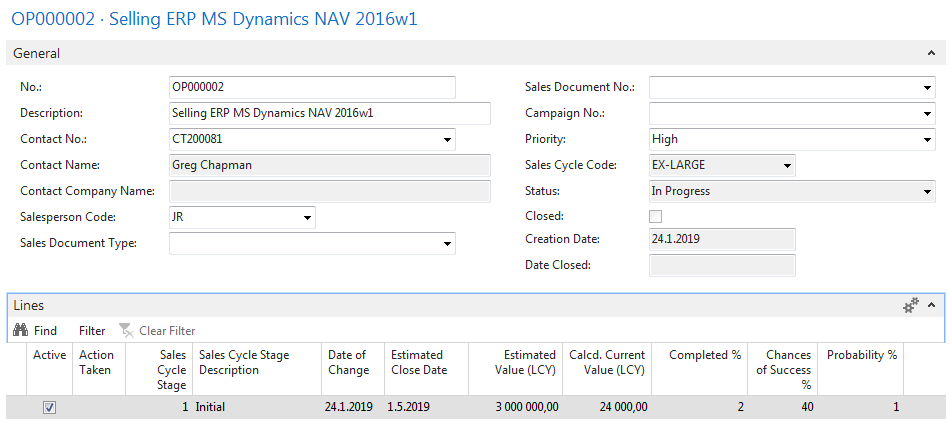 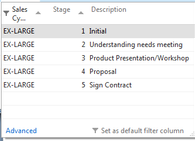 From here you can create various 
To-Dos and and change Sales Cycle stages….
Personal profile creation
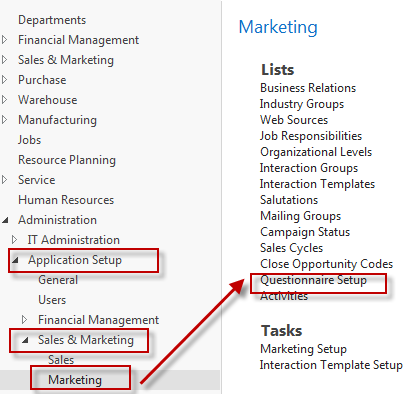 CZ
Personal profile creation
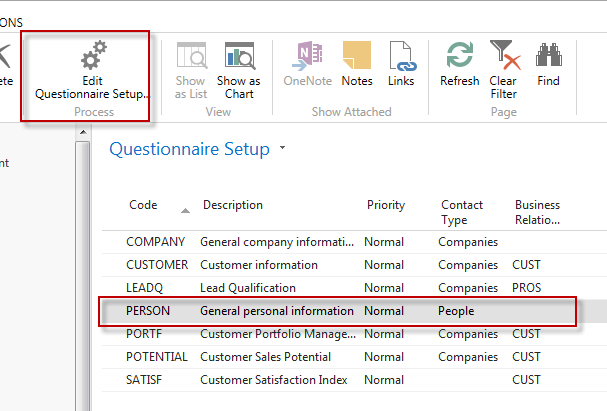 CZ
Personal profile creation
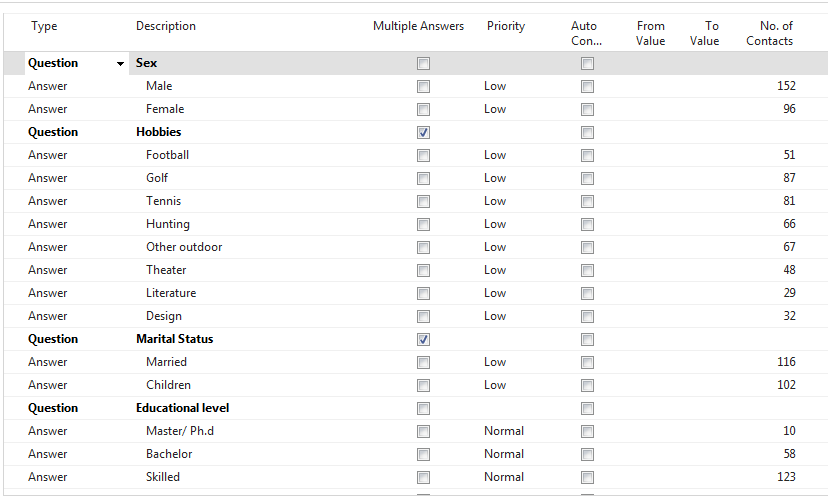 CZ
Personal profile creation
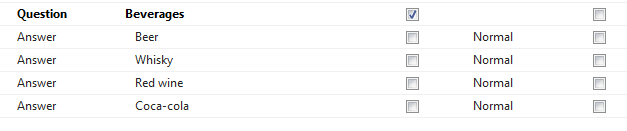 We have entered
 several lines
CZ
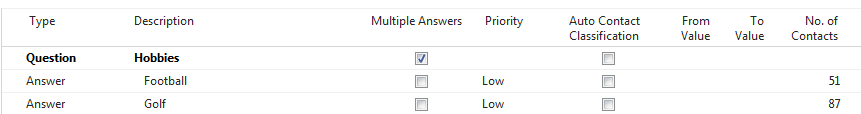 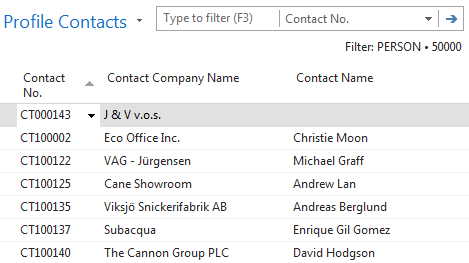 All 51 contacts
playing football
Vytvoření osobního profilu
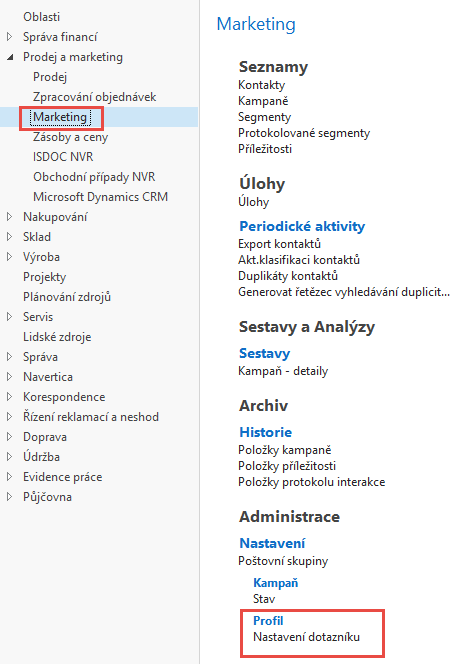 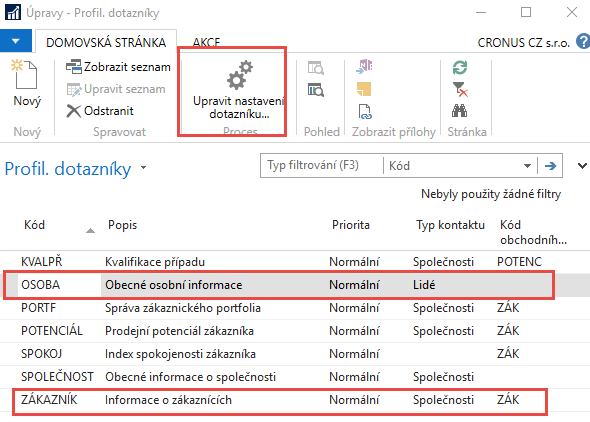 Vytvoření osobního profilu
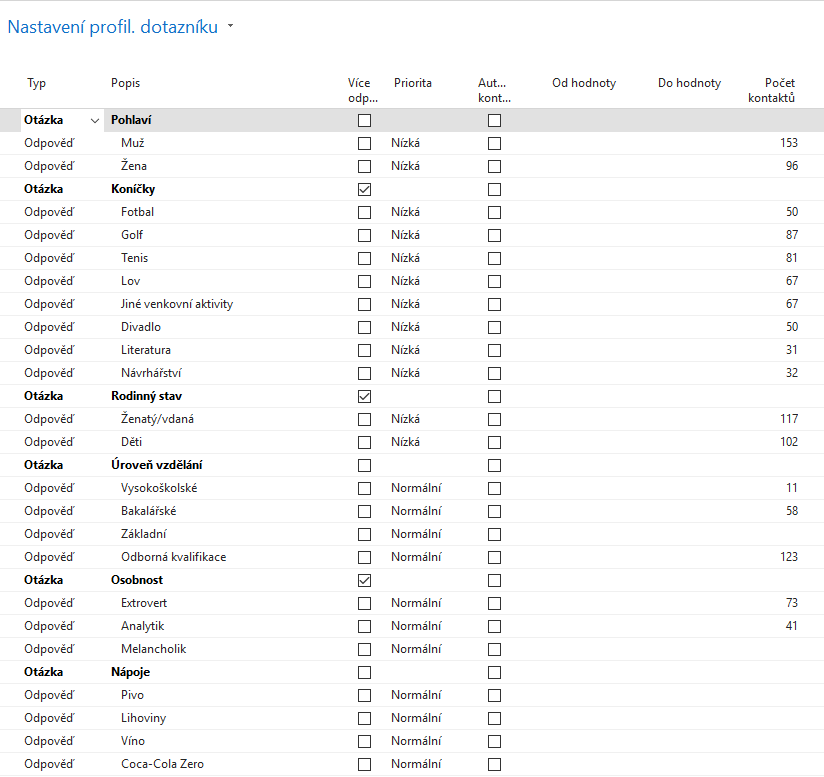 Paretova analýza
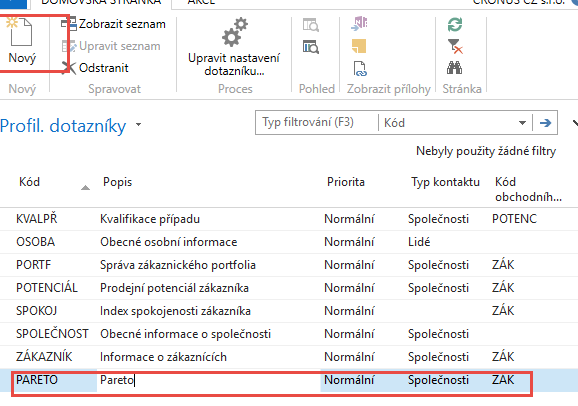 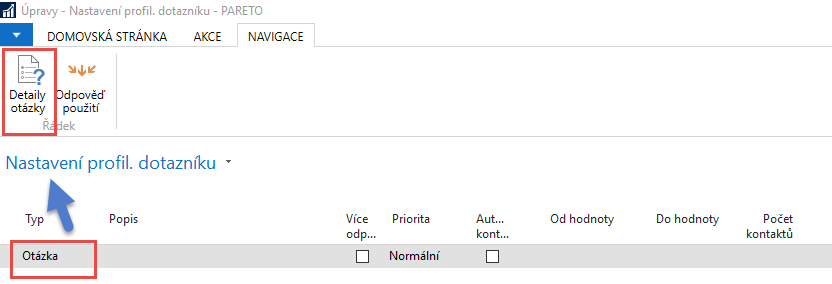 Paretova analýza
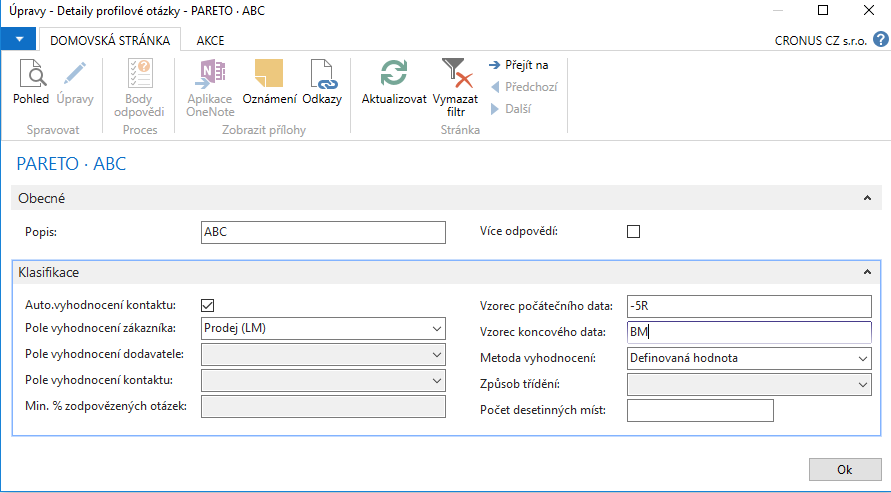 Paretova analýza
Zadáte meze pro jednotlivé kategorie (ručně)
Zatrhnete Automatické vyhodnocování 
Spustíte aktualizace 
Dostanete počty kontaktů (zákazníků) spadajících do té které kategorie
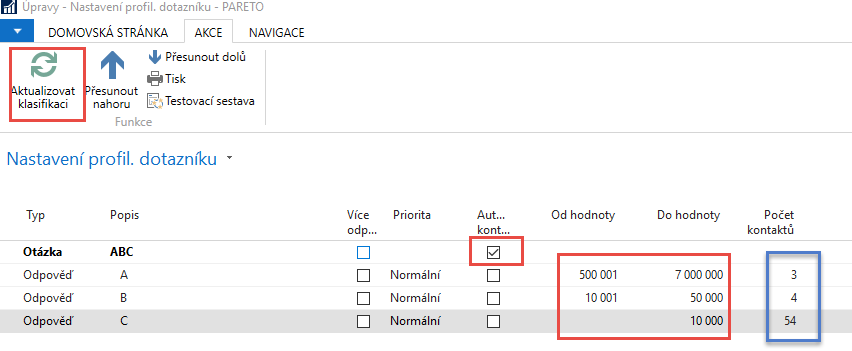 2
1
1
3
Paretova analýza
Rozkliknutím počtu kontaktů (kalkulované pole) dostaneme :
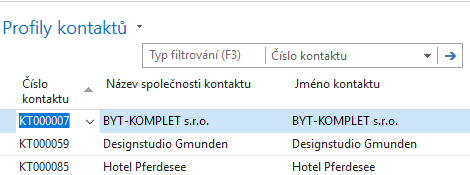 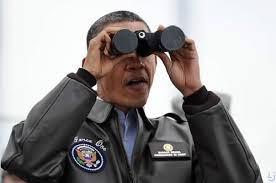 Paretova analýza
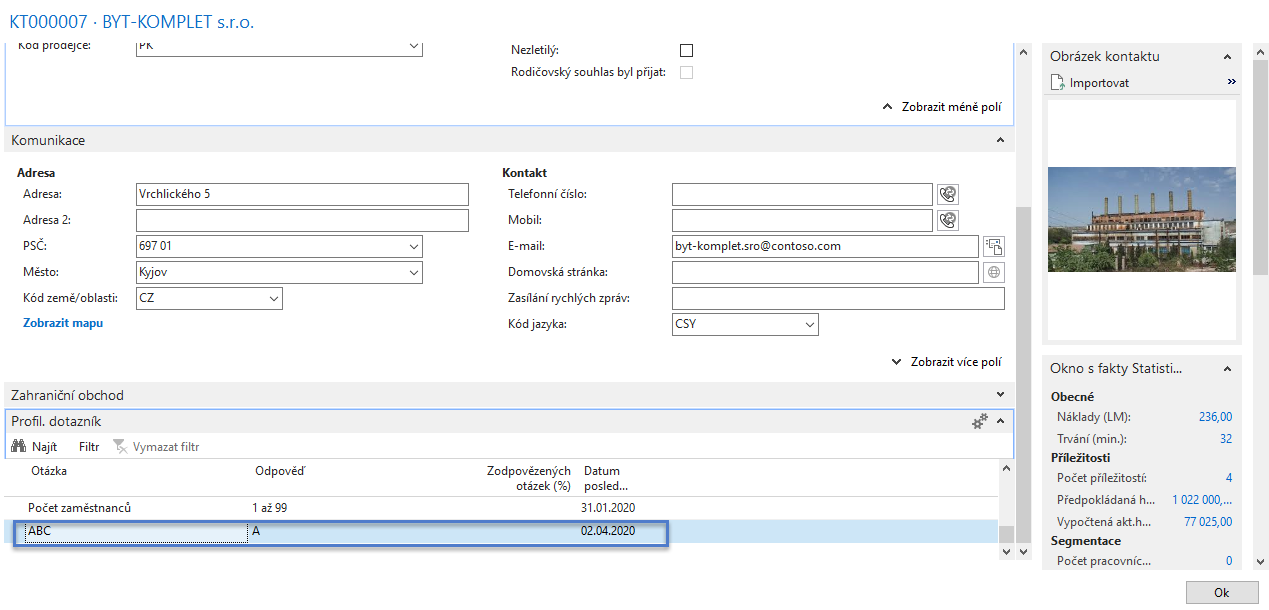 Segmentace kontaktů
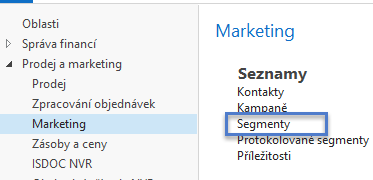 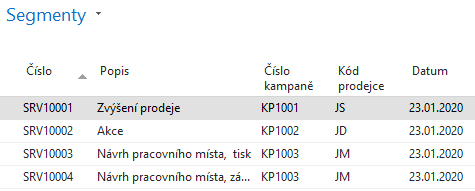 Nový
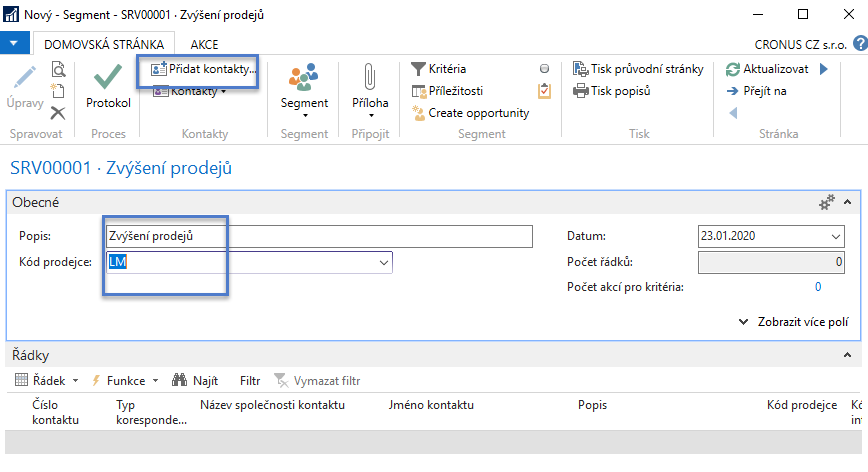 Segmentace kontaktů
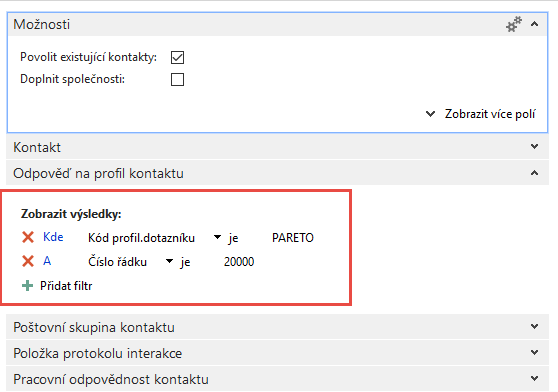 Segmentace kontaktů
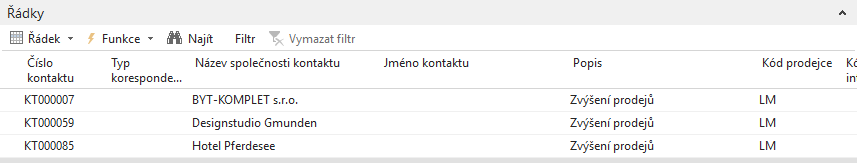 Kampaně a segmentace
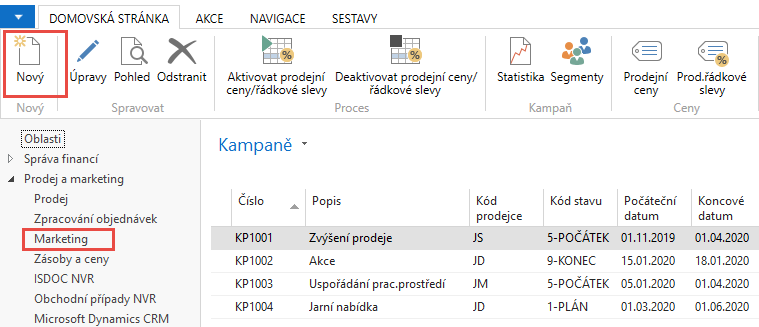 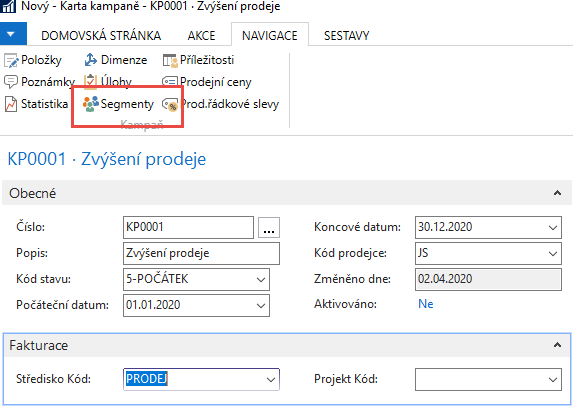 Kampaně a segmentace
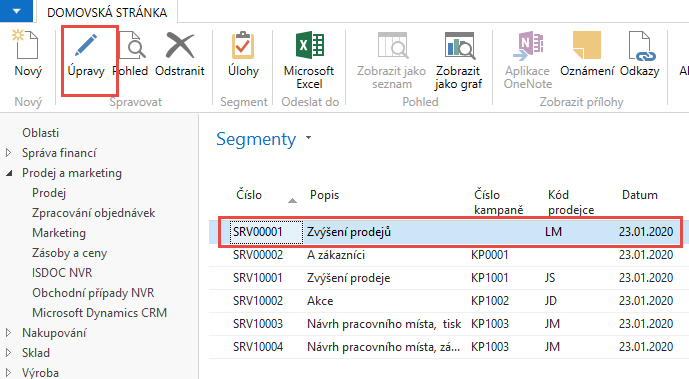 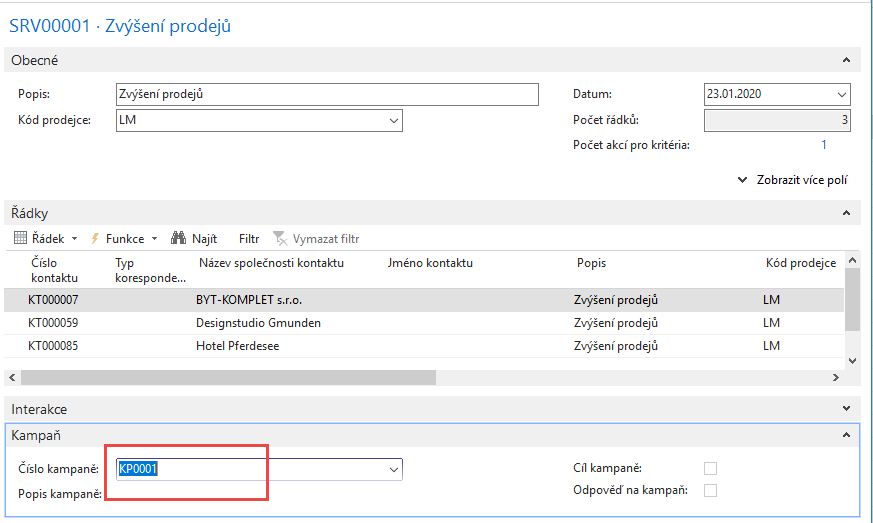 End of the section   (Customer Relationship Management)
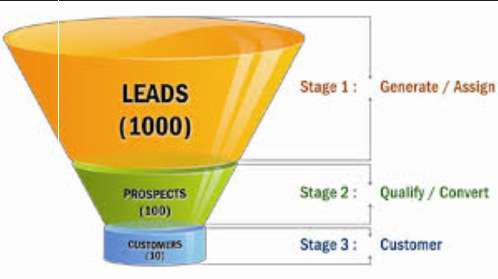